SUPPORTING OUR STUDENTS & FAMILIES
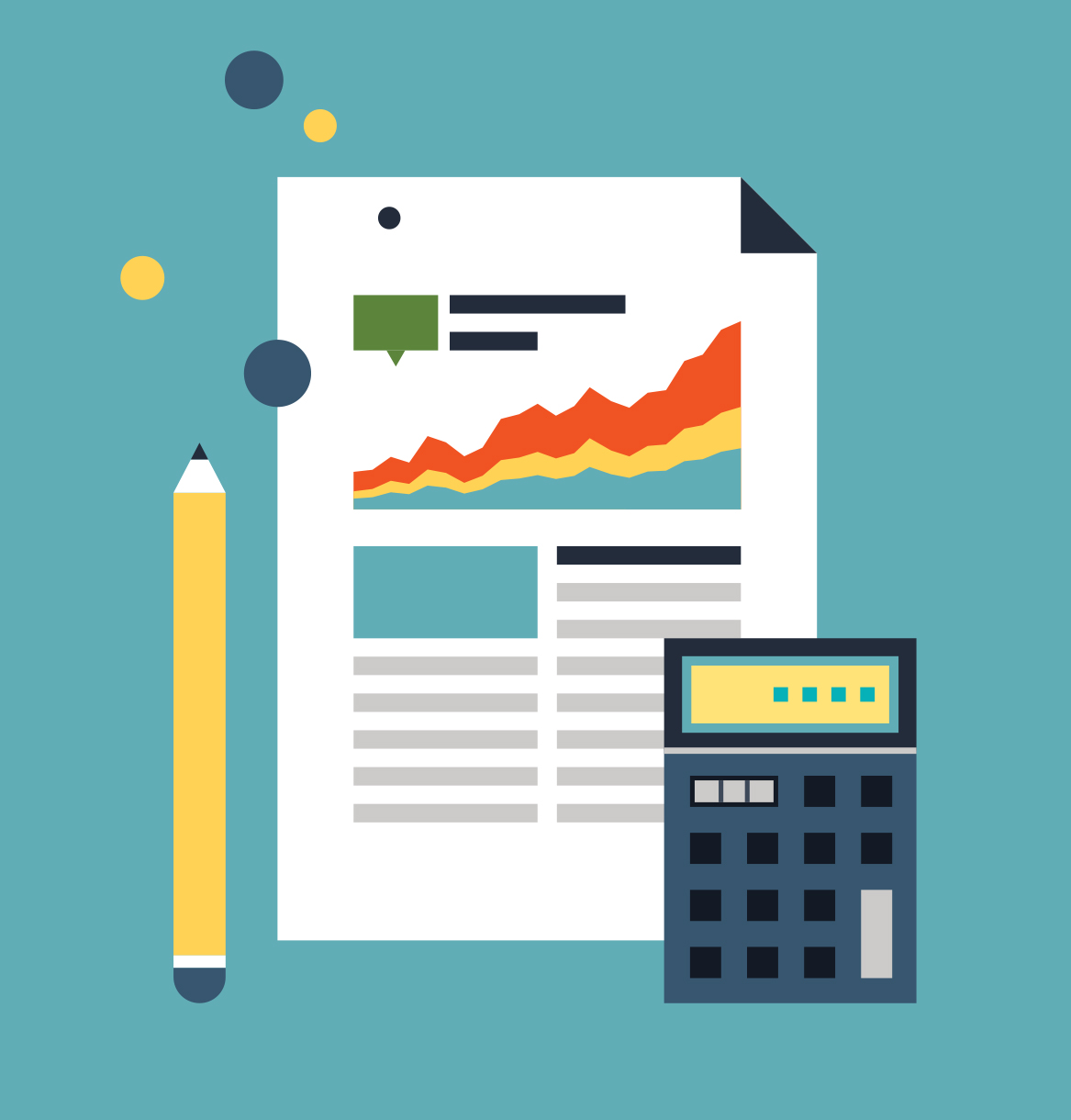 Inland Leaders 
Charter Schools





1-18-2017
1
ILCS LCAP PROCESS
https://www.youtube.com/watch?v=XCJMif4DBQk
2
HOW THE LOCAL CONTROL FUNDING FORMULA (LCFF) WORKS
In 2013, California dramatically reformed the way it funds our public schools. LCFF established a funding system that provides school districts with base funding and additional funds based on how many low-income students, English learners, and foster youth they serve.
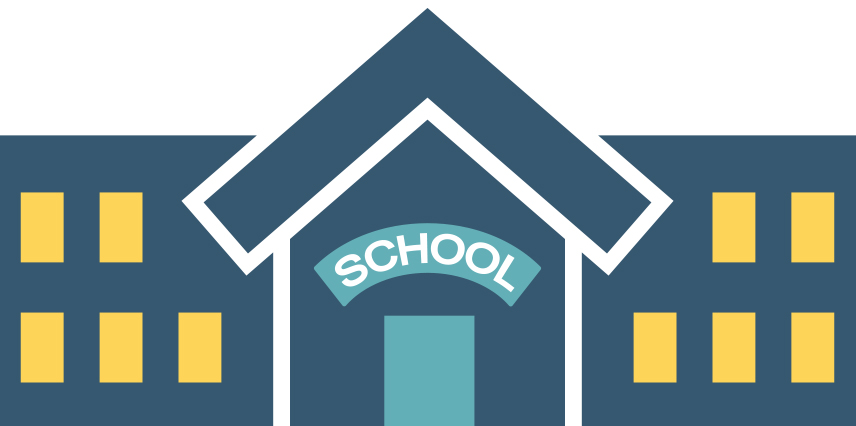 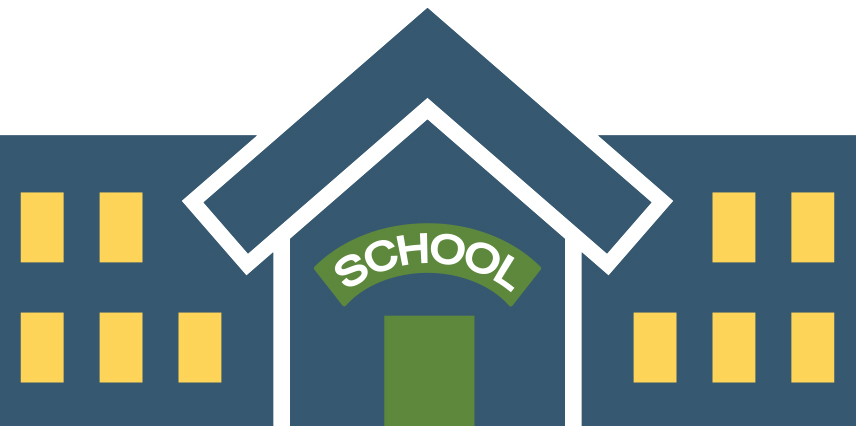 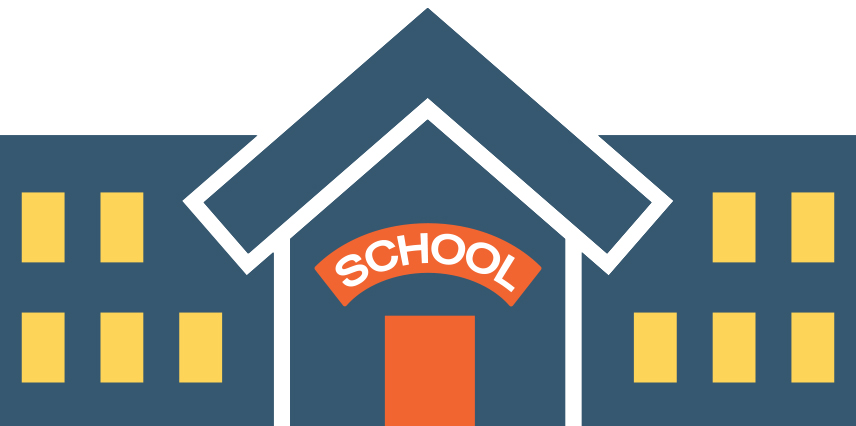 BASE
GRANTS
SUPPLEMENTAL 
 GRANTS
CONCENTRATION 
GRANTS
Every student generates a base grant, which funds basic educational costs, such as teacher salaries, retirement costs, instructional materials, etc.
Every student who is low-income, learning English, or in foster care generates 20% more funding above the base grant. 

These funds must be spent on increasing and improving services for these high-need student groups in order to improve their achievement.
In districts where at least 55% of  students are high-need, those high-need students above the 55% enrollment threshold generate an extra 50% of the base grant. 

These funds must also be spent to increase or improve services for high-need students in order to improve their achievement.
3
THE TIMEFRAME TO DEVELOP THE LCAP
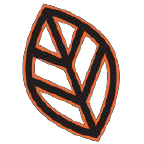 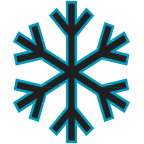 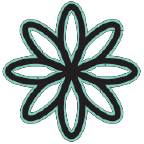 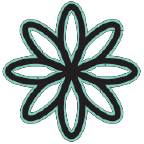 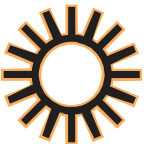 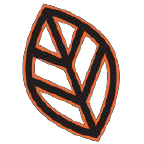 Late Summer-Fall 2016
Winter 2016
Spring 2016
Spring 2016
July 1, 2016
October 8, 2016
County office of education must approve district LCAPs by October 8th.





Required by Statute
District engages the community to solicit input on the LCAP.
District and community assess student needs.


Suggested
District creates first draft of plan, incorporating community input.





Suggested
District presents proposed plan to parent advisory committees for feedback and input.



Suggested
District responds in writing to feedback from parent advisory committees and incorporates feedback into plan.

Suggested
School board adopts plan by July 1st in a public hearing.






Required by Statute
4
THE LOCAL CONTROL & ACCOUNTABILITY PLAN (LCAPS)
All school districts must adopt a Local Control & Accountability Plan (LCAP), a 3-year plan for how districts will use state funds to serve all students.
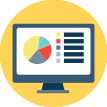 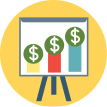 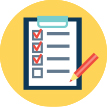 Each district’s LCAP must include the following:
  Goals
  Actions
  Related expenditures
LCAPs must include services that target each major student subgroup, including:
  Racial/ethnic subgroups
  Low-income students
  English learners
  Students with disabilities 
  Foster youth
  Homeless youth
LCAPs must address the 
8 State Priorities*:

Basic Services
Implementation of  standards
Parental engagement
Student achievement 
Student engagement 
School climate
Access to courses
Other student outcomes
5
* For county offices of education there are 2 additional priorities: (9) Instruction for Expelled Youth and (10) Foster Youth Services
ILCS LCAP PROCESS
6
OVERVIEW OF OUR DISTRICT
# of Students
# of Staff
# of Students by Race/Ethnicity
# of Students by Subgroup
Total students:
954

Attendance over the years:
2007: 98.2%
2016: 95.0-96%
Support Staff: 41
Core Teachers: 39
Other teachers:
5
Indep study teachers: 3

Sped teachers: 4

Administrators: 3.5
Latino: 231

African American/ Black: 12
 
Asian:10

White: 704

Other: 9
Low Income:226

English 
Learners: 43

Pacers: 44-50

SPED: 91

Homeless/Foster:23

Unduplicated or High Needs:253
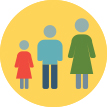 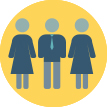 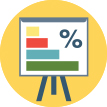 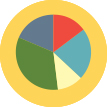 7
Our current LCAP goals
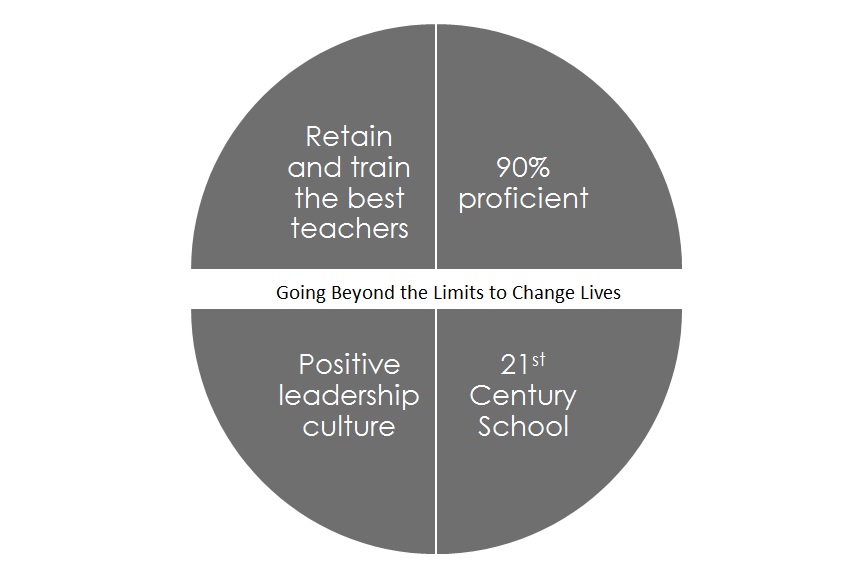 8
OUR DISTRICT’S STUDENT ACHIEVEMENT- Math
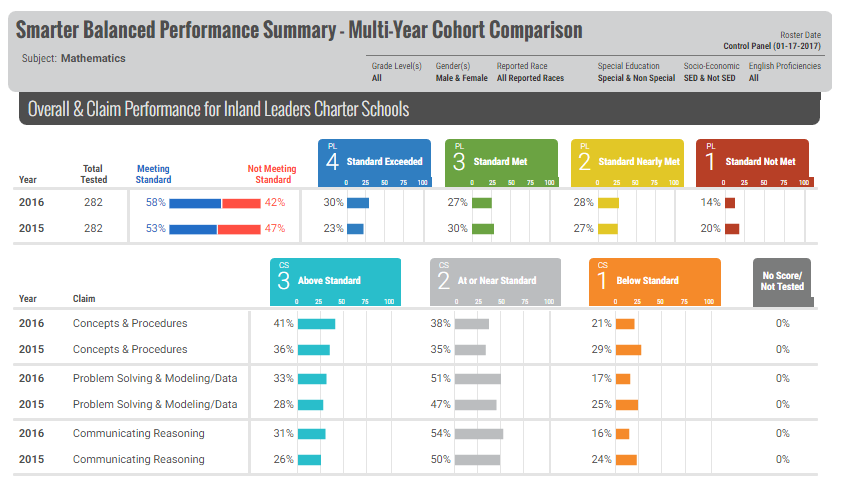 9
OUR DISTRICT’S STUDENT ACHIEVEMENT- ELA
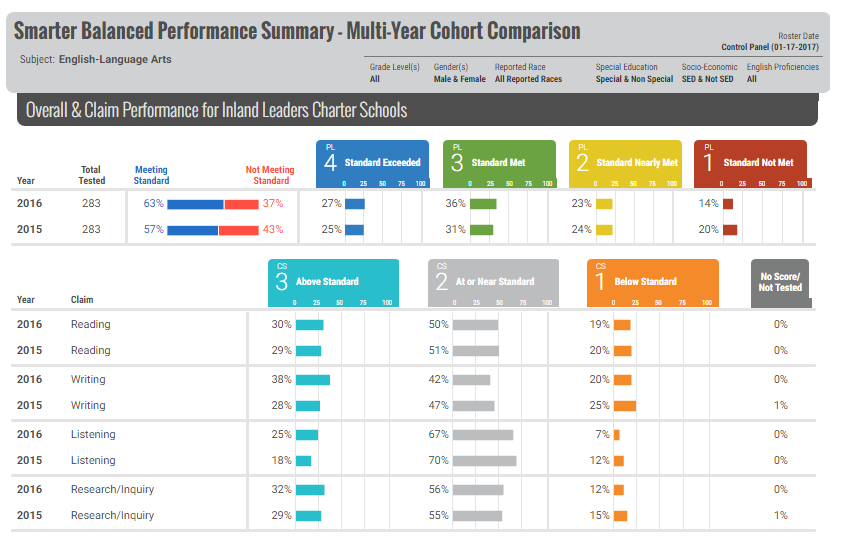 10
Issues already observed this year
Attendance levels are worse than previous years
A general sense of disconnect with parents versus previous years.  Many parents missing meetings and not attending events.
Middle school is experiencing a drop in student enrollment and some students leaving in 6th grade for other middle school programs.  
Higher population of students that are in need of educational support enrolling.
Increase in English Language students 
Increase in health related conditions such as life-threatening allergies.
Increases in behavioral issues with newly enrolled students.
Achievement gaps between students who have been at ILCS for 3 years or more vs new students who have been here less than 2 years. 
Overall student achievement has not grown in any significant manner over the last year.  
Students do not seem as motivated as in previous years to PACE, accelerate, go beyond the limits for science fair, leadership fair and other activities that require higher level work and dedication.
Break out sessions
Questions for discussion:

Essential question: What actions/services are going to support our student’s success based on current data?

What is the data telling us?

What can we as a school do to improve student success?
12
THANK YOU!
13